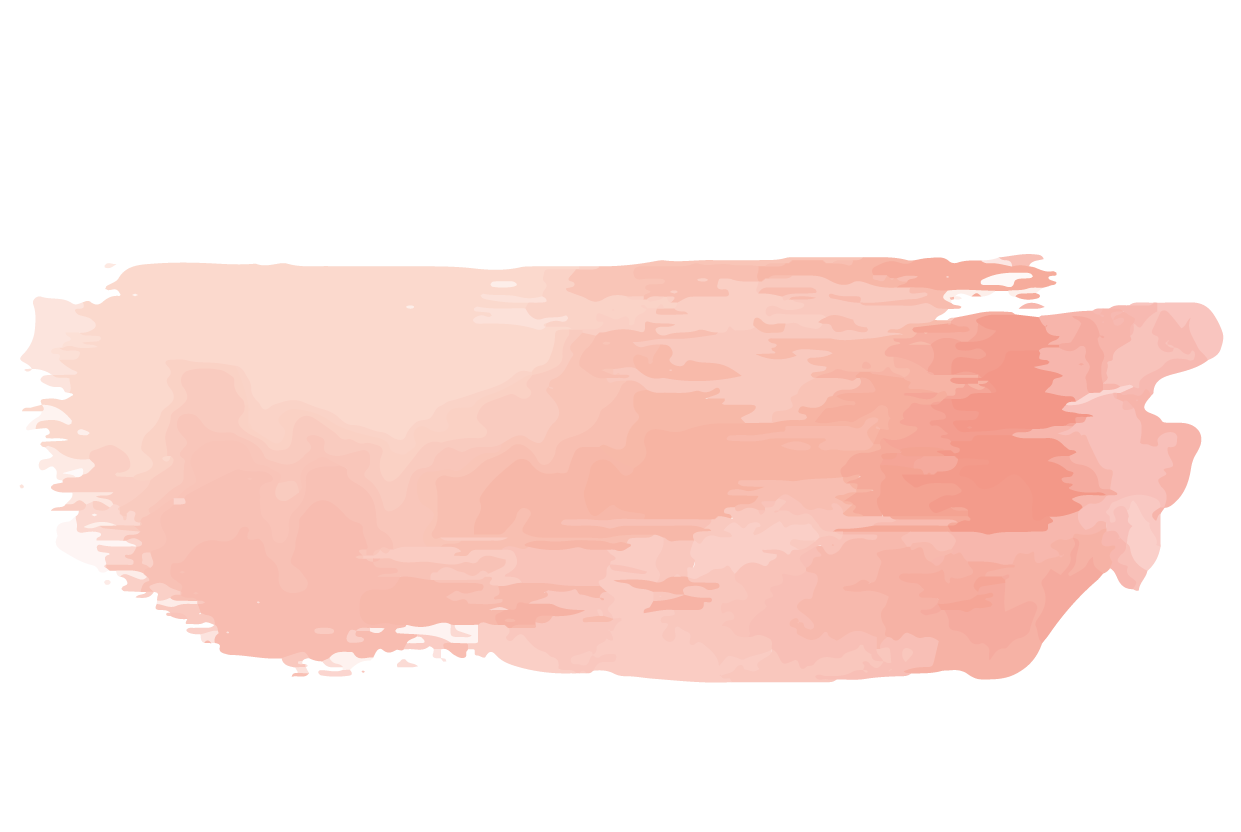 Pertemuan 14
Kuis
Kuis
Soal kuis diakses melalui Microsoft Forms.
Thanks!